«ЛІНГВІСТИЧНІ ТЕОРІЇ ТЕКСТУ»
кандидата філологічних наук, доцента Ткаченко Л.Л.
Мета - формування у студентів вмінь та навичок  аналізувати  природу тексту як мовленнєвого утворення та його категорій.
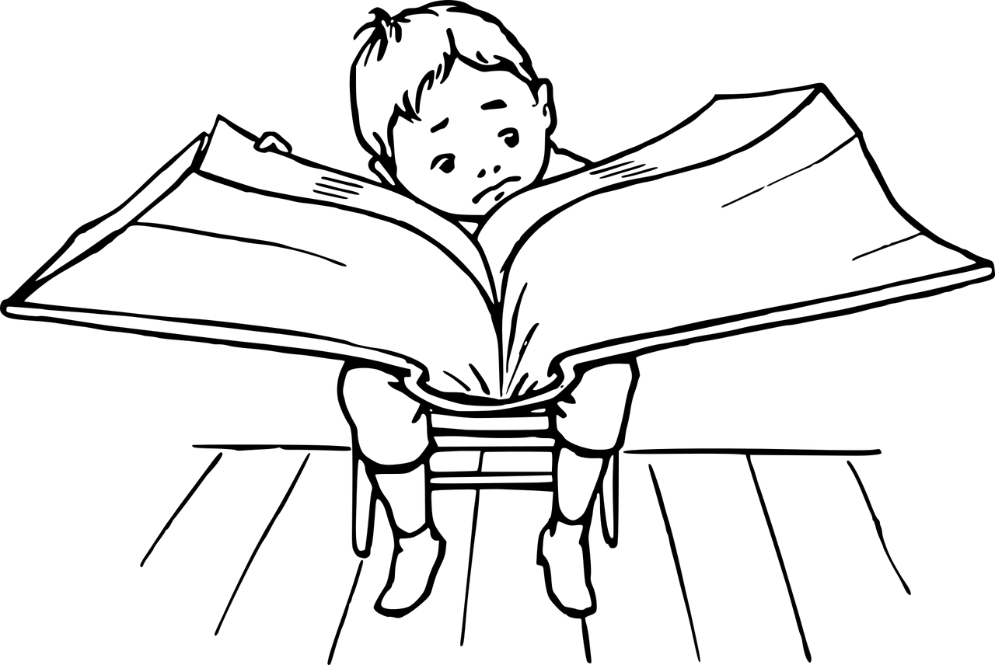 Студенти отримують знання найважливіших напрямків сучасних досліджень тексту та дискурсу у вітчизняній та зарубіжній лінгвістиці. 

Вивчення цієї дисципліни сприяє підвищенню мовної, комунікативної, країнознавчої та перекладацької компетентностей здобувачів вищої освіти.
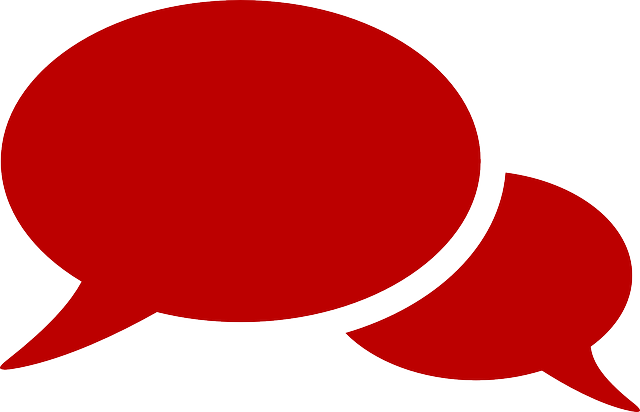 У процесі вивчення дисципліни студенти мають навчитися:
визначати тип тексту, його категорії, властивості та ознаки;
проводити контекстологічний аналіз тексту, виділяти засоби його стилістичної та функціональної маркованості на всіх мовних рівнях;
розрізняти поняття тексту та дискурсу;
визначати тип та категорії дискурсу;
проводити аналіз різних типів дискурсу.  
виявляти семантико-стилістичні, виразні, функціонально-стилістичні засоби іспанської мови у створенні різних типів тексту та дискурсу.
Програмними результатами навчання є:
Володіння різними видами аналізу художнього твору, вміння визначати його жанрово-стильову своєрідність, місце в літературному процесі, традиції й новаторство, зв’язок твору із фольклором, міфологією, релігією, філософією, значення для національної та світової культури.  
 Знання мовних норм, соціокультурної ситуації розвитку української та іспанської мов, особливості використання мовних одиниць у певному контексті.  
 Знання сучасних філологічних й дидактичних засад навчання іноземних мов і світової літератури та вміння творчо використовувати різні наукові теорії у процесі вирішення професійних завдань.
 Здатність використовувати знання й уміння з інтерпретації художнього тексту для спілкування іспанською мовою.
 Уміння аналізувати, діагностувати та корегувати власну педагогічну діяльність з метою підвищення ефективності освітнього процесу. 
 Здатність аналізувати й вирішувати соціально та особистісно значущі світоглядні проблеми, приймати рішення на  підставі  сформованих  ціннісних орієнтирів, визначати власну соціокультурну позицію в полікультурному суспільстві.

Форма контролю – залік.